Weather and Climate
DENSITY
The __________________ of matter in an object
The _____________ of how mass something is divided by how much space it takes up

Formula 
Density = __________________/________________

DOES AIR HAVE MASS????
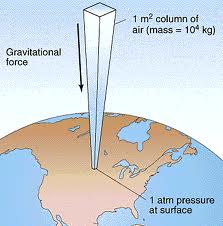 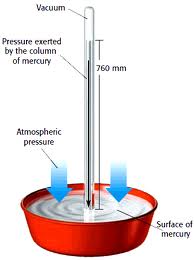 Atmospheric Pressure
Measured by barometer
________________ pressure = really means= how light or heavy 
the air is
Low pressure = bad weather (______)
High pressure = nice weather (______)

*wet air is actually lighter than dry air (molecular weight of molecules)
* warm air can hold more water than cold (never “humid” in the winter)
Effect of temperature on Air Pressure
As temperature _____________ pressure _______________
Hot air rises because the air _____________ when it is warmed and becomes less dense. 
Hot air balloon
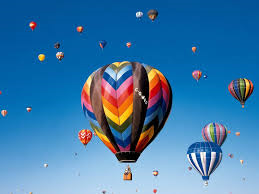 Effect of altitude on air pressure
As you climb higher (go up in a plane, climb a mountain) the air molecules are more spread out/harder to breathe - ___________ _____________
Increase altitude ---decrease pressure
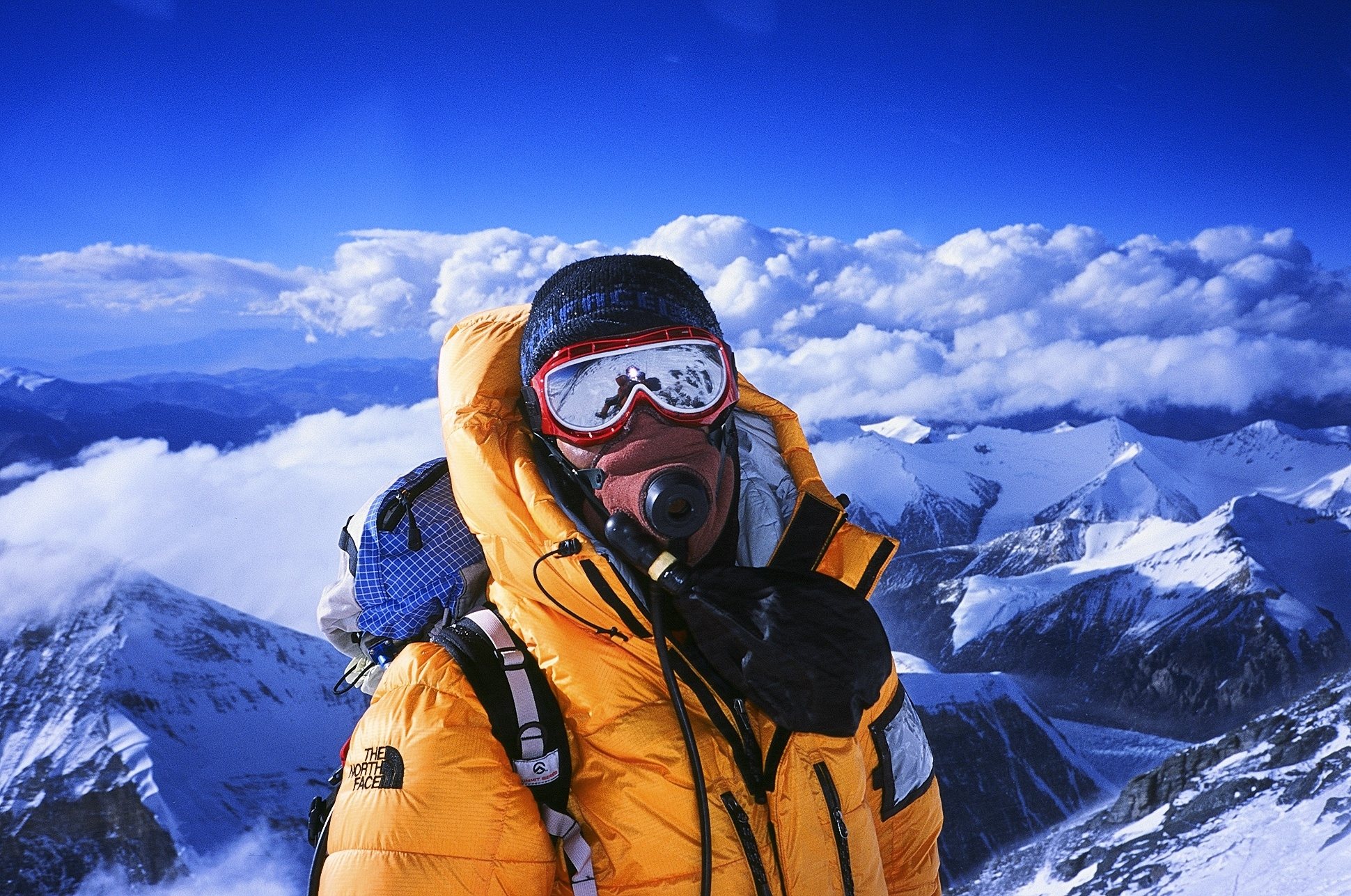 Effect of water vapor on pressure
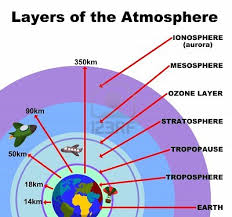 Wet air is actually less dense than dry air (molecular 
  weight of elements in air)
As ________ ________increases----___________ decreases


Only layer of atmosphere to have “weather” is the 1st one (troposphere)  because it is the only one that has water vapor
(side note – the aurora borealis take place in the IONOSPHERE)
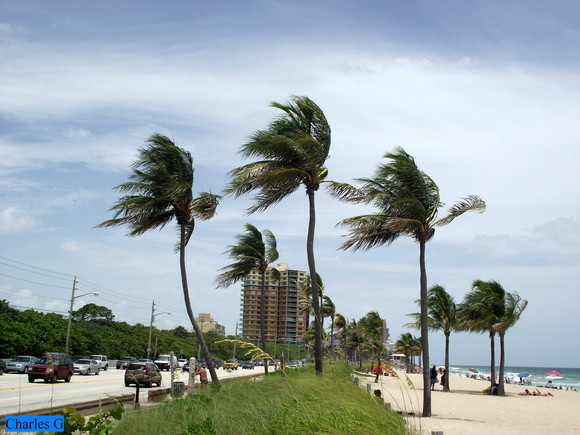 WIND
Always wants to blow from _________ to ________ pressure
The bigger the change in pressure that ___________ the wind speed
Always named for the direction it comes FROM, not where it is going to
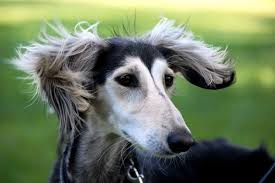 Wind speed is measured using a ANEMOMETER
Land breezes VS Sea Breezes
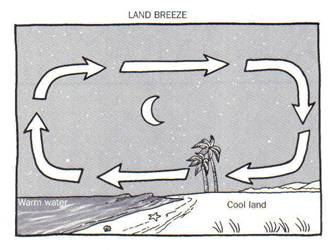 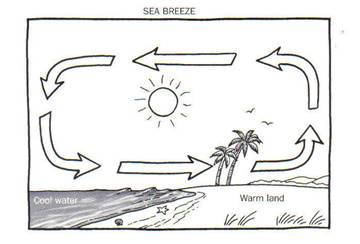 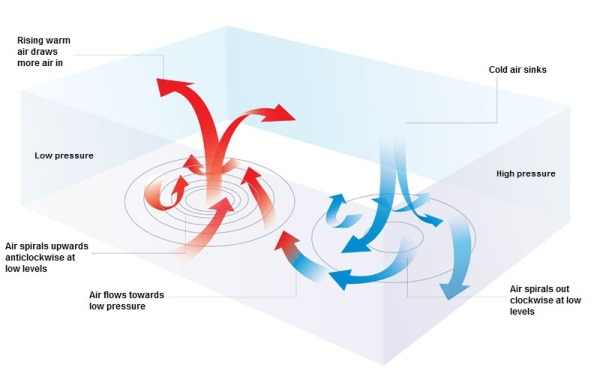 High and Low pressure
Lows (cyclones) – pressure is lowest in the center so therefore winds blow inward
Highs (anticyclones) – pressure is highest in the center so therefore winds blow outward
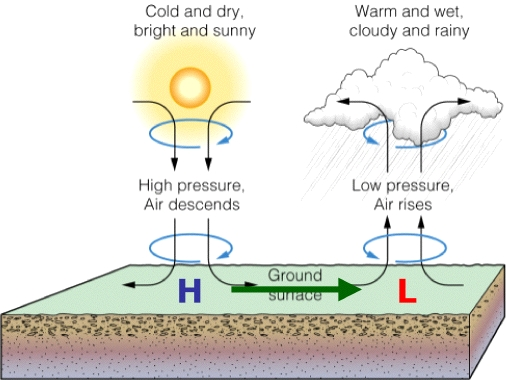 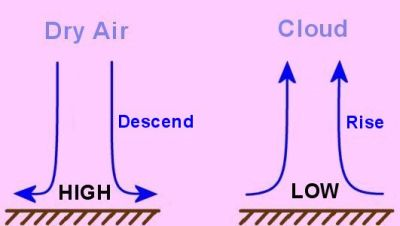 Fronts
Where two air masses of different characteristics meet
Most severe weather (storms) occur because two fronts have met one another
_________ ___________– the boundary of an advancing cold air mass
_________ ___________– the boundary of an advancing warm air mass
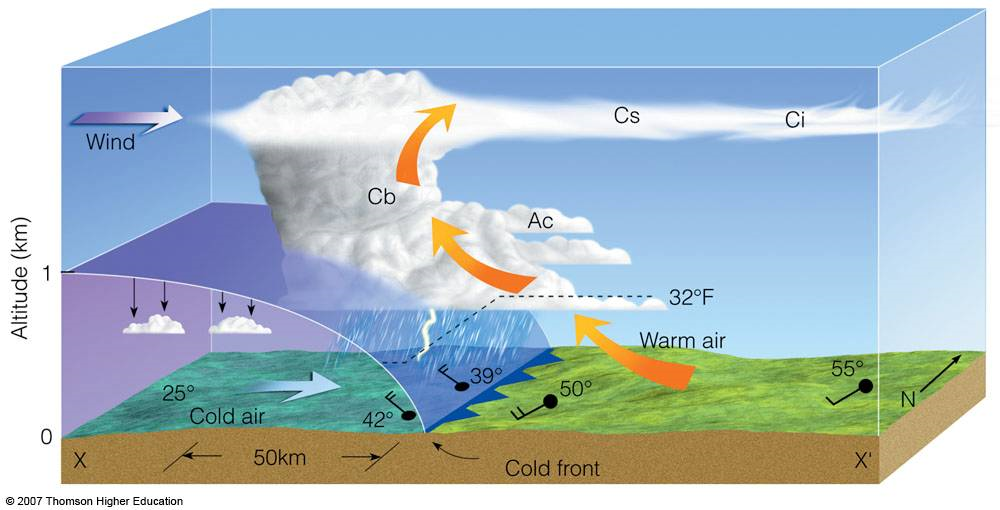 Severe Weather Events
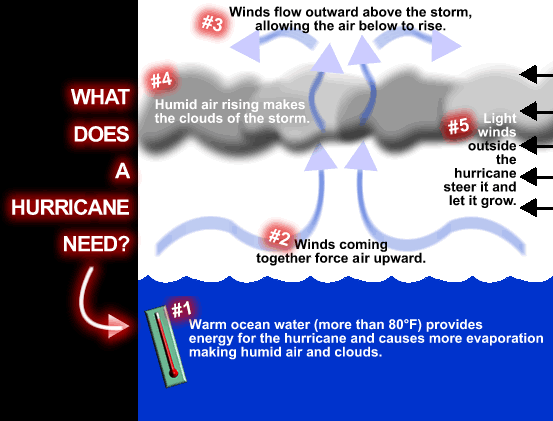 Hurricanes- warm oceans feed heavy winds and cause hurricanes. Winds can cause great damage. 
	-Must begin at ______________

Thunderstorms-rain clouds build electrical charges and cause electrical currents towards the grounds electrical charge (______________)

Tornadoes- warm, moist air MEETS cool, dry air and cause a collision of air masses which lead to violent wind shifts and ___________ ___________.
Climate (factors)
Latitude
Distance from large body of water
Ocean currents
Mountain ranges
elevation
KEY TERMS
Air pressure
Barometer
Density
Altitude
Atmosphere
Water vapor
Troposphere
Land breeze
Sea breeze
Front
Hurricane
Tornado